মাল্টিমিডিয়া শ্রেণিকক্ষে তোমাদের স্বাগতম
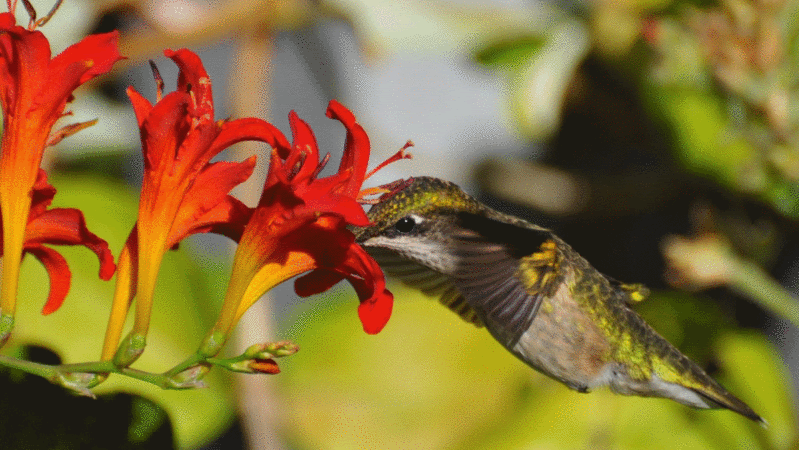 [Speaker Notes: স্লাইডটি পাঠসংশ্লিষ্ট করা হয়েছে।]
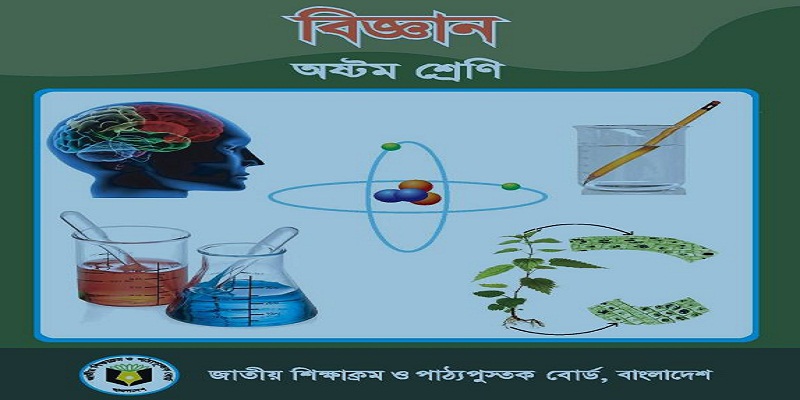 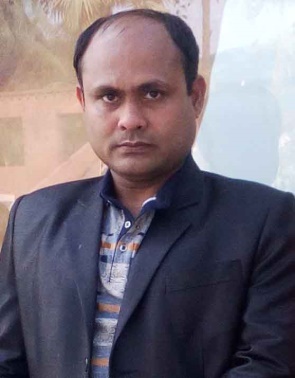 শ্রেণি অষ্টম
বিষয় বিজ্ঞান 
অধ্যায় চতুর্থ
 উদ্ভিদে বংশ বৃদ্ধি
সময় ৫০ মিনিট
সিকদার  মোঃ শাজিদুর জাহান
সিনিয়র সহকারী শিক্ষক
ফুলহরি মাধ্যমিক বিদ্যালয়
শৈলকুপা, ঝিনাইদহ।
shajidur79@gmail.com
Mob: 01725-816731
দৃশ্যটি লক্ষ্য করি:
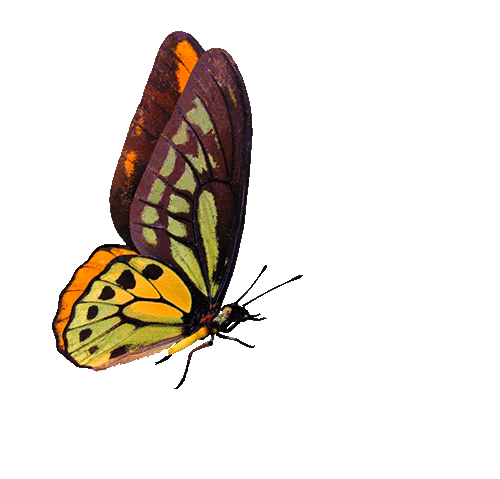 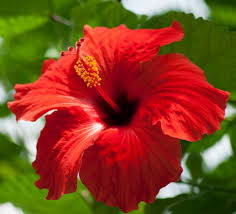 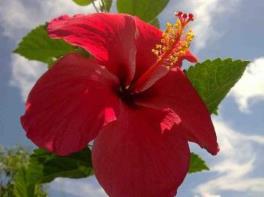 এসো আমরা একটি ভিডিও দেখি:
ভিডিওতে তোমরা কী দেখতে পেলে?
[Speaker Notes: পাঠ শিরোনাম বের করার জন্য ছোট ছোট প্রশ্ন করা যেতে পারে ।যেমন : ভিডিওতে তোমরা কী দেখতে পেলে?]
আজকের পাঠ…
পরাগায়ন
আজকের পাঠ…
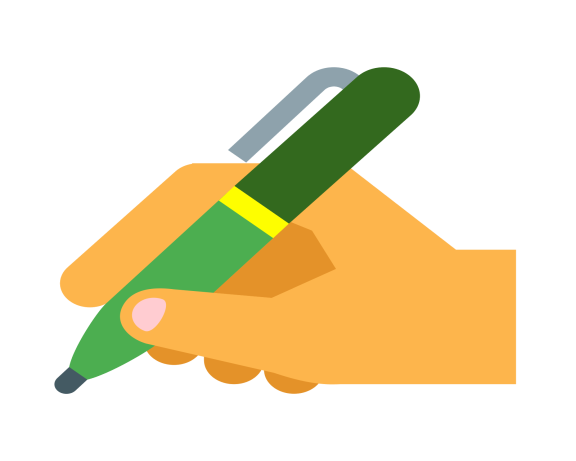 পরাগায়ন
শিখনফল
এই পাঠ শেষে শিক্ষার্থীরা...
1.পরাগায়ন কি তা বলতে পারবে;
2.পরাগায়নের প্রকারভেদ ব্যাখ্যা করতে পারবে;
3.পরাগায়নের মাধ্যমের উপর ভিত্তি করে বিভিন্ন প্রকার ফুলের বৈশিষ্ট্য ব্যাখ্যা করতে পারবে।
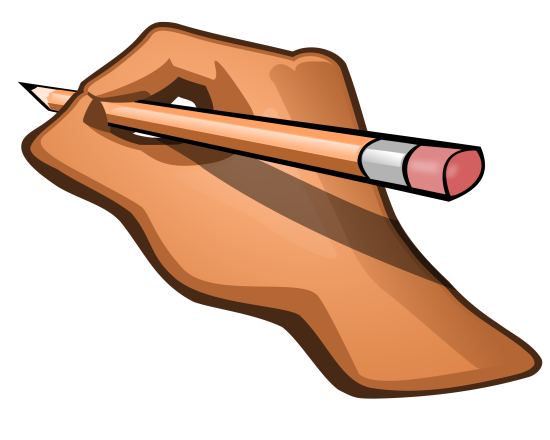 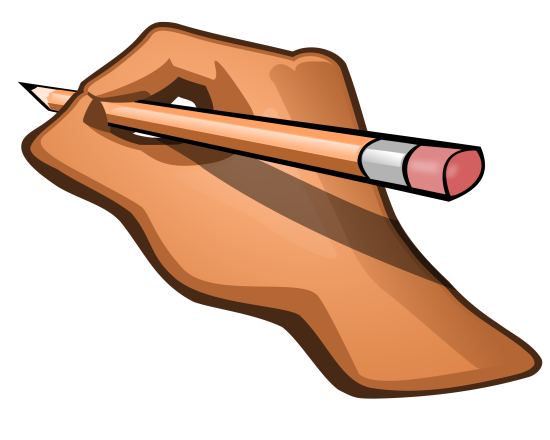 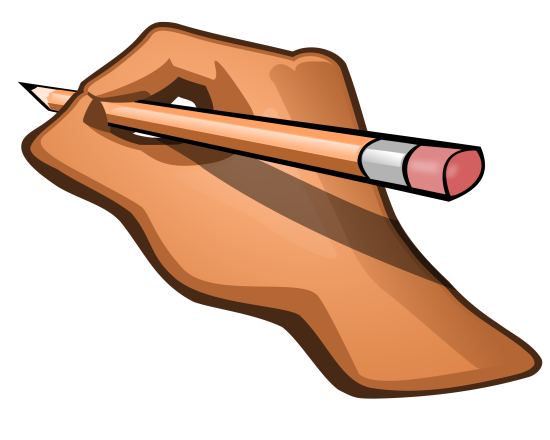 শিখনফল
এই পাঠ শেষে শিক্ষার্থীরা...
1.পরাগায়ন কি তা বলতে পারবে;
2.পরাগায়নের প্রকারভেদ ব্যাখ্যা করতে পারবে;
3.পরাগায়নের মাধ্যমের উপর ভিত্তি করে বিভিন্ন প্রকার ফুলের বৈশিষ্ট্য ব্যাখ্যা করতে পারবে।
দৃশ্যটি লক্ষ্য করি:
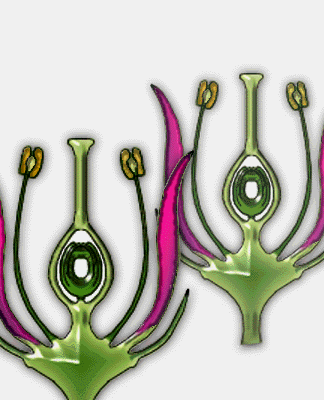 পরাগরেণু গর্ভমুন্ডে স্থানান্তরিত হওয়ার প্রক্রিয়াকে কী বলে তোমরা বলতে পারবে?
পরাগধানী হতে পরাগরেণু কোথায় স্থানান্তরিত হচ্ছে ?
[Speaker Notes: ১ম শিখনফল অর্জনের উদ্দেশ্যে এই স্লাইডটি প্রদর্শন করা হয়েছে ।]
একক কাজ
সময়-৪ মিনিট
পরাগায়ন বলতে কী বুঝ?
ফুলের পরাগধানী হতে পরাগরেণু একই ফুলে অথবা একই জাতের অন্য ফুলের গর্ভমুন্ডে স্থানান্তরিত হওয়াকে  পরাগায়ন বলে।
উত্তরের জন্য এখানে ক্লিক করি।
পরাগায়নের শ্রেণিবিভাগ:
ছবিটি লক্ষ্য করি:
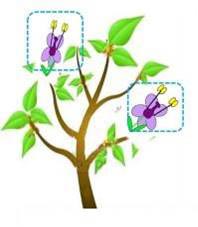 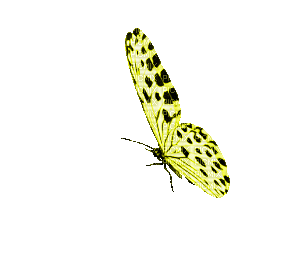 এ ধরনের পরাগায়নকে আমরা কী বলতে পারি ?
ছবিটি হতে তোমরা কী বুঝতে পেরেছ?
[Speaker Notes: দ্বিতীয় শিখনফল অর্জনের উদ্দেশ্যে এই স্লাইডটি প্রদর্শন করা হয়েছে ।  একই  ফুলে বা একই গাছের ভিন্ন দুটি ফুলের মধ্যে যখন পরাগায়ন ঘটে তাই হল স্ব-পরাগায়ন।]
ছবিটি লক্ষ্য করি:
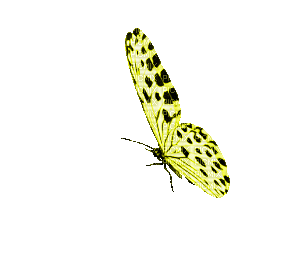 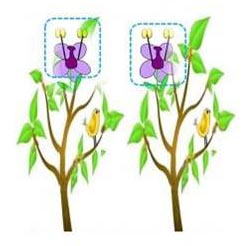 এ ধরনের পরাগায়নকে আমরা কী বলতে পারি ?
ছবিটি হতে তোমরা কী বুঝতে পেরেছ?
[Speaker Notes: দ্বিতীয় শিখনফল অর্জনের উদ্দেশ্যে এই স্লাইডটি প্রদর্শন করা হয়েছে ।  একই প্রজাতির দুটি ভিন্ন উদ্ভিদের ফুলের মধ্যে যখন পরাগরেণু সংযোগ ঘটে তখন তাকে বলে পর-পরাগায়ন।]
জোড়ায় কাজ
সময়-৬ মিনিট
স্ব-পরাগায়ন ও পর-পরাগায়ন মধ্যে পার্থক্য নির্ণয় কর।
ছবিগুলি লক্ষ্য করি:
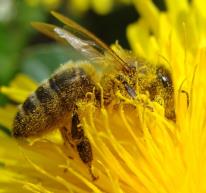 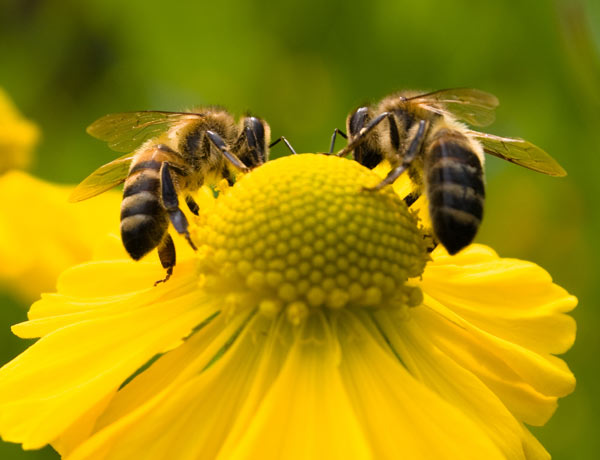 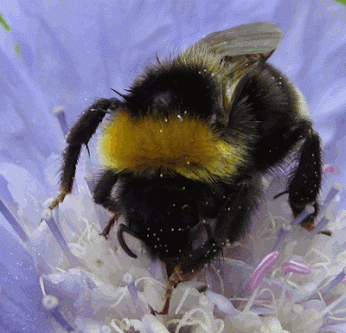 ফুলগুলোর মধ্যে কী কী বৈশিষ্ট্য লক্ষ্য করেছ ?
এধরণের ফুলকে কী নামে অভিহিত করা হয় ?
[Speaker Notes: ফুল বড়,রঙ্গীন,মধুগ্রন্থিযুক্ত।পরাগরেণু ও গর্ভমুন্ড আঁঠালো ও সুগন্ধযুক্ত।     পতঙ্গপরাগী ফুল।  শিক্ষক প্রয়োজনে সহয়াতা করবেন পতঙ্গপরাগী ফুল জবা, কুমড়া, সরিষা ইত্যাদি।]
ছবিগুলি লক্ষ্য করি:
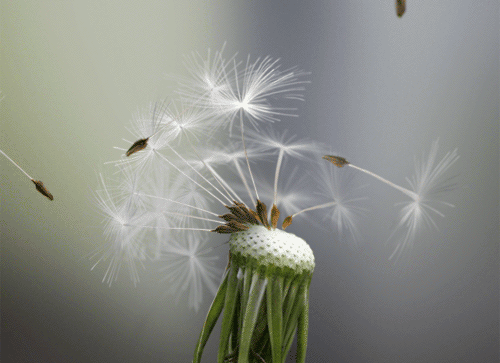 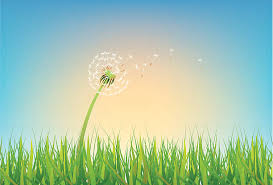 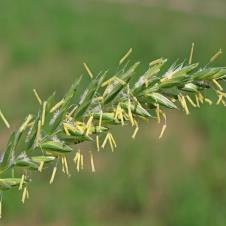 ফুলগুলোর মধ্যে কী কী বৈশিষ্ট্য লক্ষ্য করেছ ?
এধরণের ফুলকে কী নামে অভিহিত করা হয় ?
[Speaker Notes: ফুল বর্ণ, গন্ধ ও মধুগ্রন্থিহীন। পরাগরেণু হাল্কা, অসংখ্য ও আকারে ক্ষুদ্র। গর্ভমুন্ড আঁঠালো, শাখান্বিত, কখনো পালকের ন্যায়।   বায়ুপরাগী ফুল ধান, ভুট্টা ইত্যাদি।]
ছবিগুলি লক্ষ্য করি:
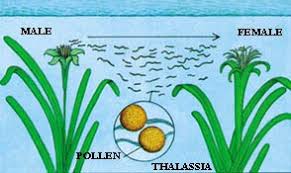 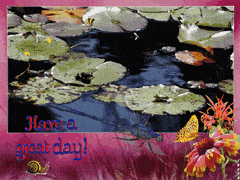 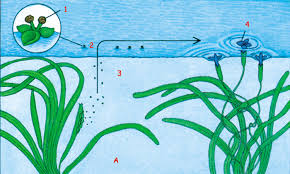 এধরণের ফুলকে কী নামে অভিহিত করা হয় ?
ফুলগুলোর মধ্যে কী কী বৈশিষ্ট্য লক্ষ্য করেছ ?
[Speaker Notes: এরা আকারে ক্ষুদ্র,হালকা।  সহজে পানিতে ভাসতে পারে। স্ত্রী ফুলে বৃন্ত লম্বা,পুং ফুলে বৃন্ত ছোট।   পানিপরাগী পাতাশ্যাওলা,শাপলা ইত্যাদি।]
ছবিগুলি লক্ষ্য করি:
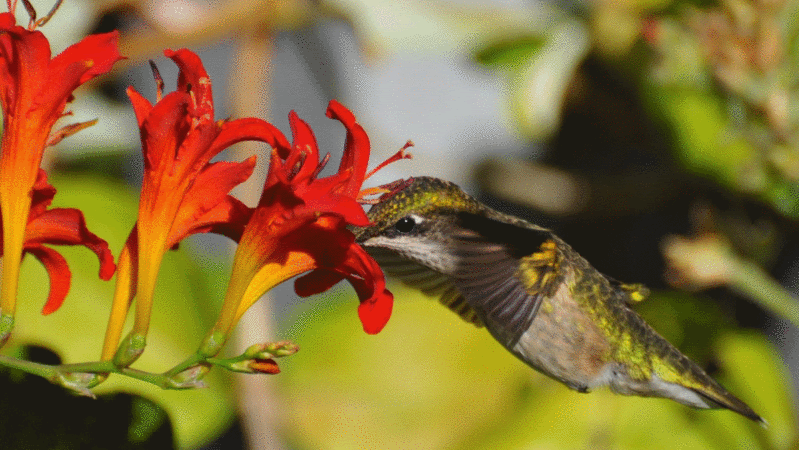 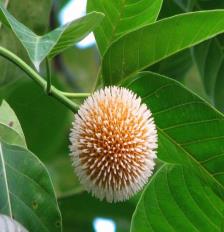 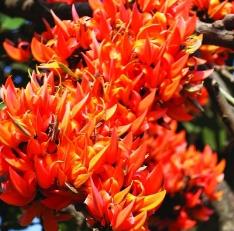 ফুলগুলোর মধ্যে কী কী বৈশিষ্ট্য লক্ষ্য করেছ ?
এধরণের ফুলকে কী নামে অভিহিত করা হয় ?
[Speaker Notes: এসব ফুল মোটামুটি বড়। তবে ছোট হলে ফুলগুলো পুষ্পমঞ্জুরীতে সাজানো থাকে।এদের রঙ আকর্ষণীয় হয়। প্রাণিপরাগী কদম, শিমুল, কচু ইত্যাদি।]
দলগত কাজ
সময় : ৮ মিনিট
প্রতি দলকে 5টি বিভিন্ন ফুল দেয়া হবে ফুল দেখে তোমরা ছকটি পূরণ করবে ।
01/11/2015
আফরোজা,রংপুর
19
[Speaker Notes: এক্ষেত্রে শিক্ষক নিজেই ৫/১০ প্রকারের ফুল সংগ্রহ করে আনবেন বা শিক্ষার্থীদের বাসা থেকে নিয়ে আসতে বলা যেতে পারে ,আর যদি একান্তই না পাওয়া যায় তবে ফুলের চিত্র এঁকে বা প্রিন্ট করে দেয়া যেতে পারে ।]
মূল্যায়ন
উত্তর সঠিক হয়েছে , 
ধন্যবাদ।
উত্তর ভুল হয়েছে , 
আবার চেষ্টা কর।
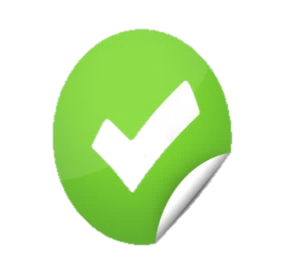 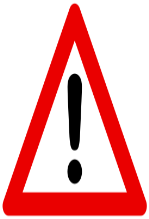 (২)
পরাগায়নের ফলে পরাগরেণু কোথায় স্থানান্তরিত হয় ?
(১)
পরাগায়ন কত প্রকার ?
(খ)  ২
(ক)  ১
(গ)  ৩
(ঘ)  ৪
(খ) গর্ভদন্ডে
(ক) গর্ভমুন্ডে
(গ) গর্ভাশয়ে
(ঘ)  পুংদন্ডে
[Speaker Notes: এখানে টিগ্রারের ব্যাবহার আছে । মাউস পয়েন্টার দিয়ে প্রত্যেক উত্তরের  উপর ক্লিক করে দেখবেন ।]
মূল্যায়ন
উত্তর সঠিক হয়েছে , 
ধন্যবাদ।
উত্তর ভুল হয়েছে , 
আবার চেষ্টা কর।
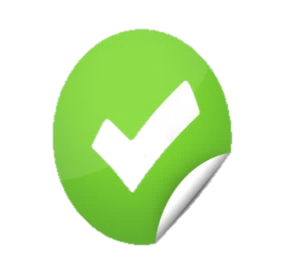 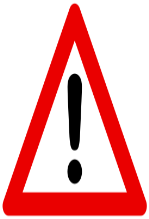 (৪)
পতঙ্গপরাগী ফুলের উদাহরণ হচ্ছে₋ ?
(৩)
কোনটি বায়ুপরাগী ফুলের বৈশিষ্ট্য ?
(খ) সুগন্ধ আছে
(ক) ফুল বড়
(ঘ) গর্ভমুন্ড শাখান্বিত
(গ) পরাগরেণু আঁঠালো
i.  কুমড়া
ii. ধান
iii. জবা
(খ) i ও iii
(ক) i ও ii
(ঘ) i, ii ও iii
(গ) ii ও iii
[Speaker Notes: এখানে টিগ্রারের ব্যাবহার আছে । মাউস পয়েন্টার দিয়ে প্রত্যেক উত্তরের  উপর ক্লিক করে দেখবেন ।]
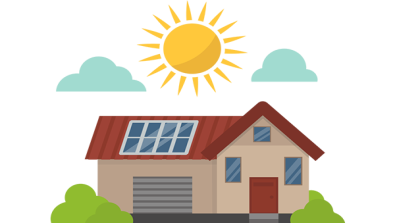 বাড়ির কাজ
“উদ্ভিদের বংশ বিস্তারে পরাগায়নের মাধ্যম অত্যাবশ্যক” তোমার উত্তরের স্ব-পক্ষে ১০ টি বাক্য লিখে আনবে।
[Speaker Notes: সকলকে খাতায় লিখে নিতে বলবো।]
সবাইকে ধন্যবাদ
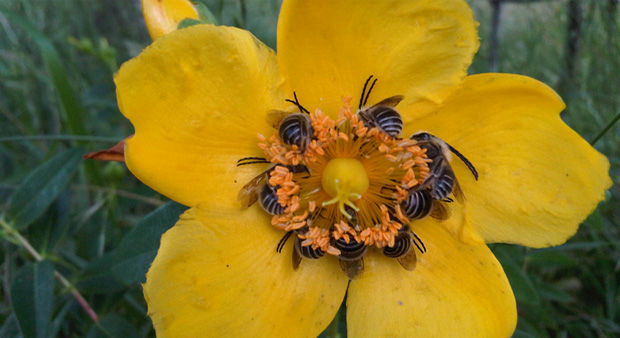